Оператор ветвления
Язык Python
Определение
Ветвление – это алгоритмическая структура, в которой выбирается один из возможных путей выполнения алгоритма с непременным выходом на общее продолжение.

Каждый путь называется ветвью алгоритма.
2
Полное ветвление
При выполнении условия (когда оно является истиной), выполняются действия по ветке «+», иначе (невыполнение условия) по ветке «-».
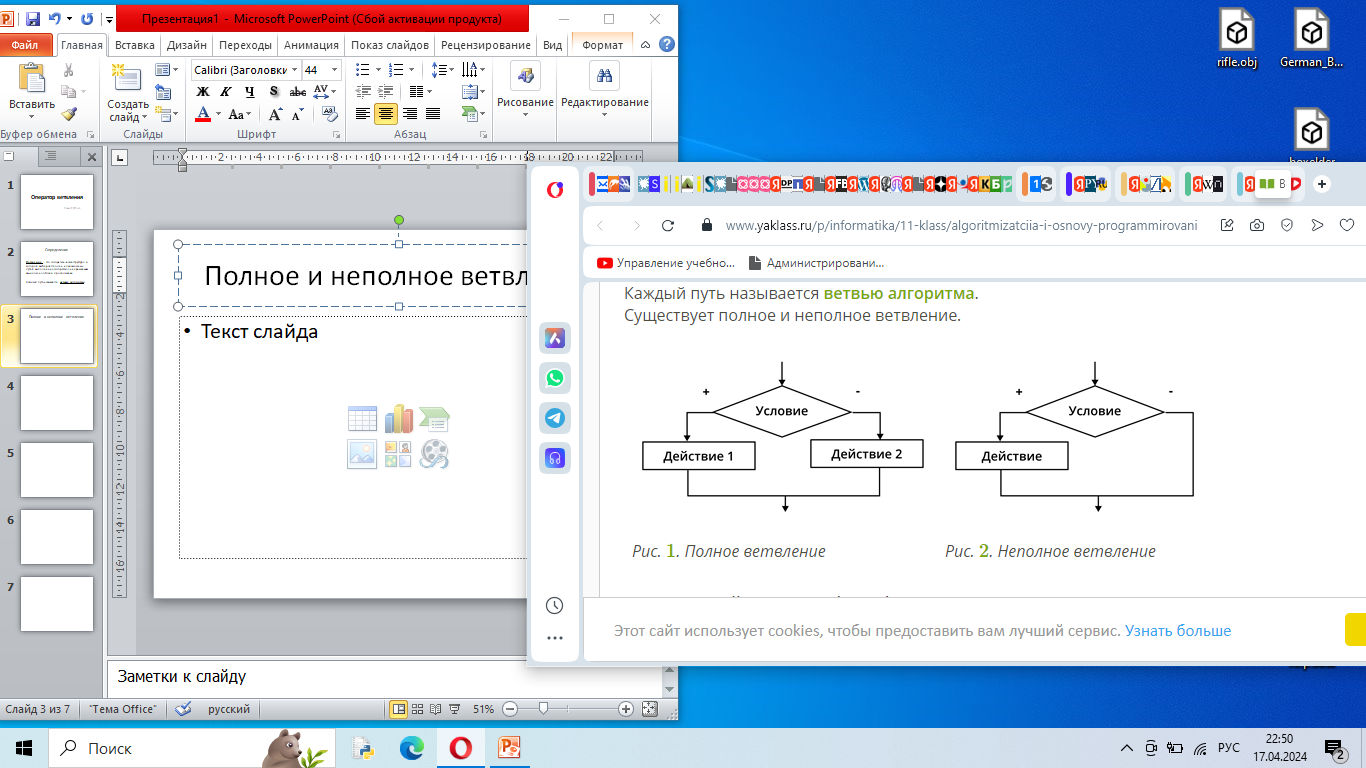 3
Неполное ветвление
При выполнении условия (когда оно является истиной), выполняются действия по ветке «+», иначе происходит выход из структуры.
4
Реализация в Python
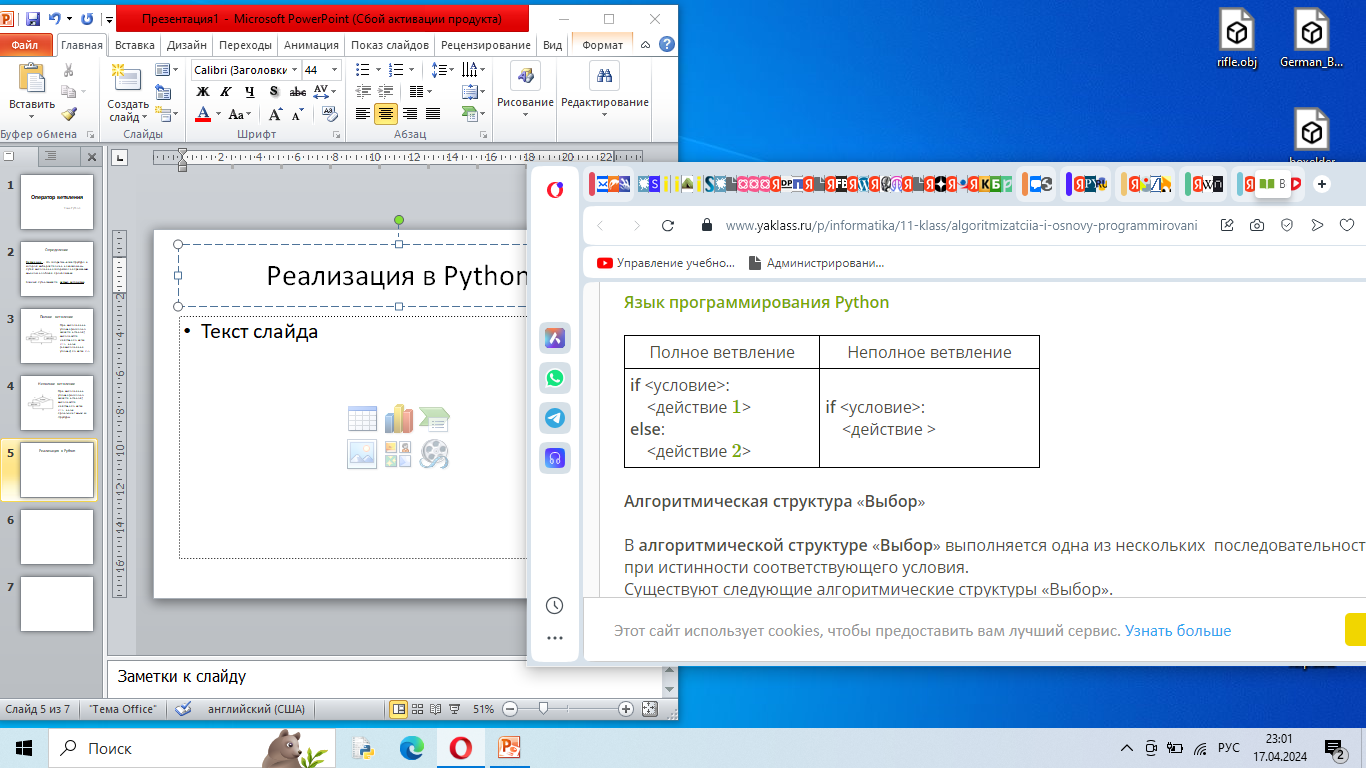 Оператор if является началом условной конструкции. Далее идёт условие, которое возвращает логическое значение True (истина) или False (ложь). Завершается условие символом «двоеточие». Затем — обязательный отступ в четыре пробела, он показывает, что строки объединяются в один блок и выполняется действие 1. После идёт оператор else, который не содержит условия, а выполняется, в случае, если условие  не выполнилось.
5
Реализация в Python
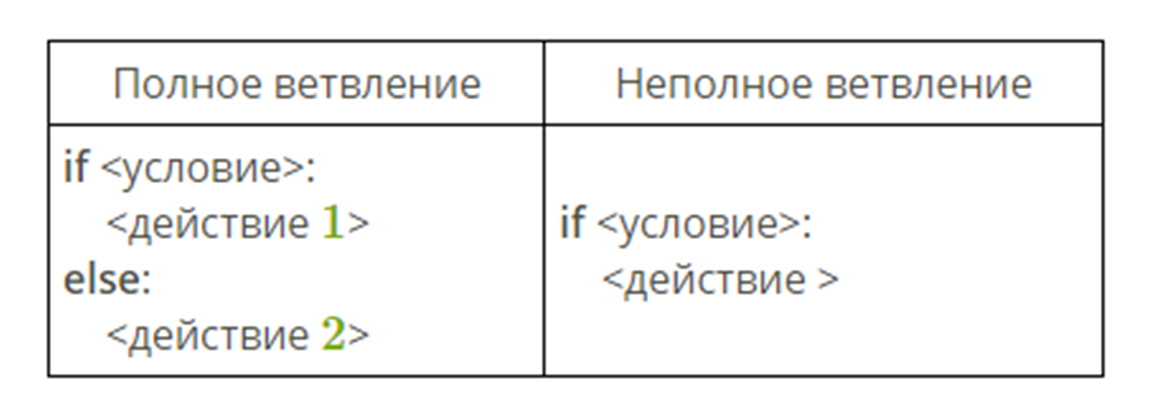 Оператор if является началом условной конструкции. Далее идёт условие, которое возвращает логическое значение True (истина) или False (ложь). Завершается условие символом «двоеточие». Затем — обязательный отступ в четыре пробела, он показывает, что строки объединяются в один блок и выполняется действие (которое может быть не одним). Далее происходит выход из структуры.
6
В качестве условия может выступать результат операции сравнения:
> (больше);
>= (больше или равно);
< (меньше);
<= (меньше или равно);
== (равно);
!= (не равно).

!!! Обратите внимание что языке Python сравнение осуществляется с помощью «==»!!!
7
Для записи сложных условий можно применять логические операции:
and — логическое «И» (конъюнкция) для двух условий. Возвращает True, если оба условия истинны, иначе возвращает False;
or — логическое «ИЛИ» (дизъюнкция) для двух условий. Возвращает False, если оба условия ложны, иначе возвращает True;
not — логическое «НЕ» (инверсия) для одного условия. Возвращает False для истинного условия, и наоборот.
8
В логическом операторе можно использовать двойное неравенство:
if x >= 0 and x < 100: 
     ...
Хотя лучше записать так:
if 0 <= x < 100: 
    ...
9
Сравнение строк
Строки также можно сравнивать между собой с помощью операций >, < и т. д. В отличие от чисел, строки сравниваются посимвольно в соответствии с кодами символов в таблице кодировки (в Python рекомендуется использовать кодировку UTF-8).
Компьютер изначально работает только с двоичными числами. Поэтому для работы с символами им назначаются коды — числа, а сами таблицы соответствия символов и кодов называются таблицами кодировки. Кодировок существует достаточно много, одной из самых популярных на данный момент является UTF-8.
10
Функции для работы с таблицами кодировки:
ord() - возвращает код символа из таблицы кодировки. Например: print(ord(‘t’)) выдаёт на экран число 116, являющееся его порядковым номером в кодовой таблице.

chr() – возвращает символ по его коду. Например: print(chr(119)) выдает на экран символ ‘w’.
11
Некоторые полезные встроенные функции:
функция len() используется для определения длины строки. Например: print(len(‘line’)) – выведет 4 (длина строки).
функции max() и min() используются  соответственно для определения максимального и минимального из нескольких значений (не только числовых). Например: print(max(8, 4, 3)) -выведет 8 (самое большое).
функция abs() используется для определения модуля числа. Например: print(abs(-8)) -выведет 8 (положительное).
12
Задача:
Составить блок-схему и написать программу по следующему заданию: даны два числа a и b. Определить которое из них больше и вывести его на экран.
13
Реализация:
начало
Блок-схема
a, b
a>b
Программа
a больше
b больше
конец
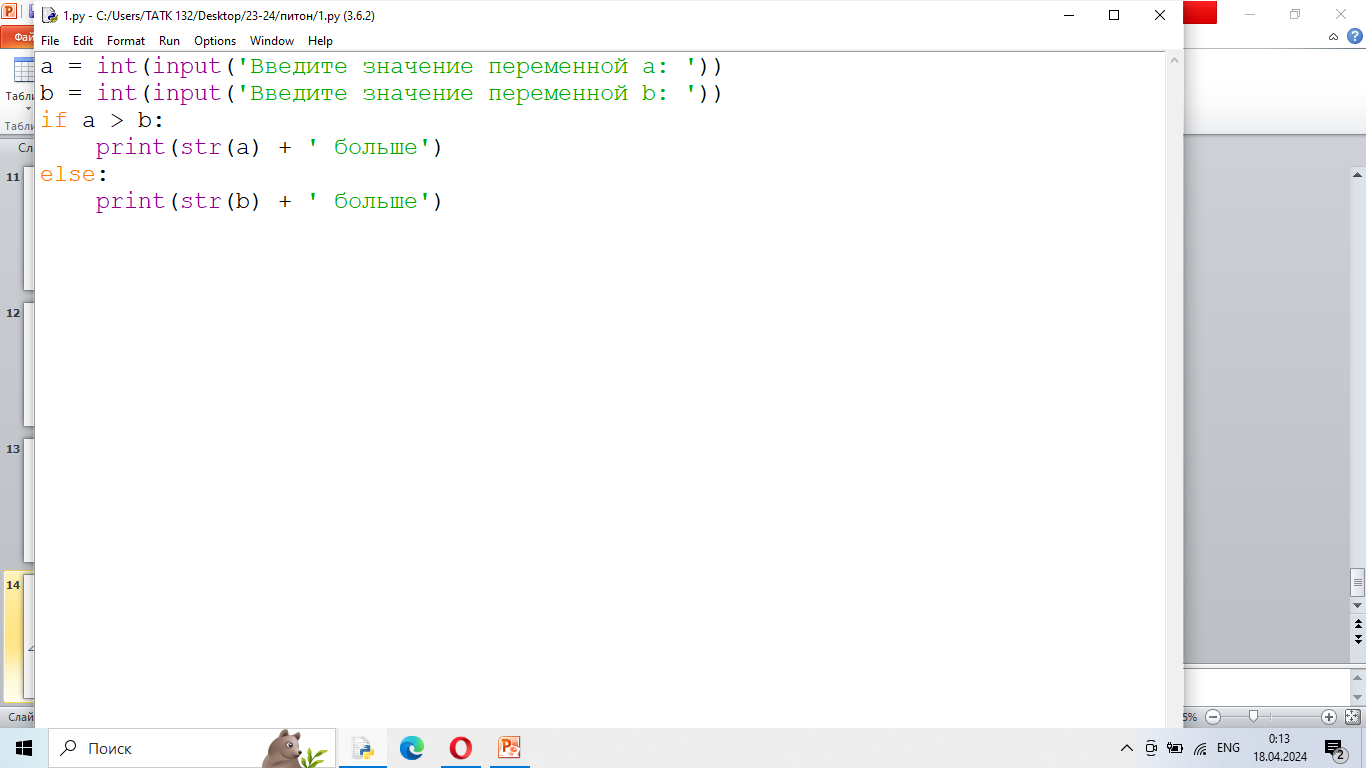 14